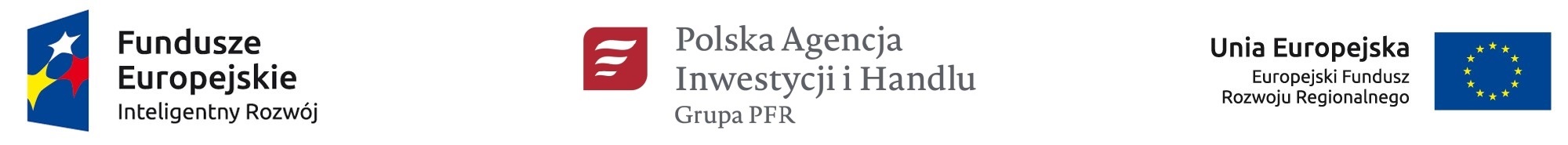 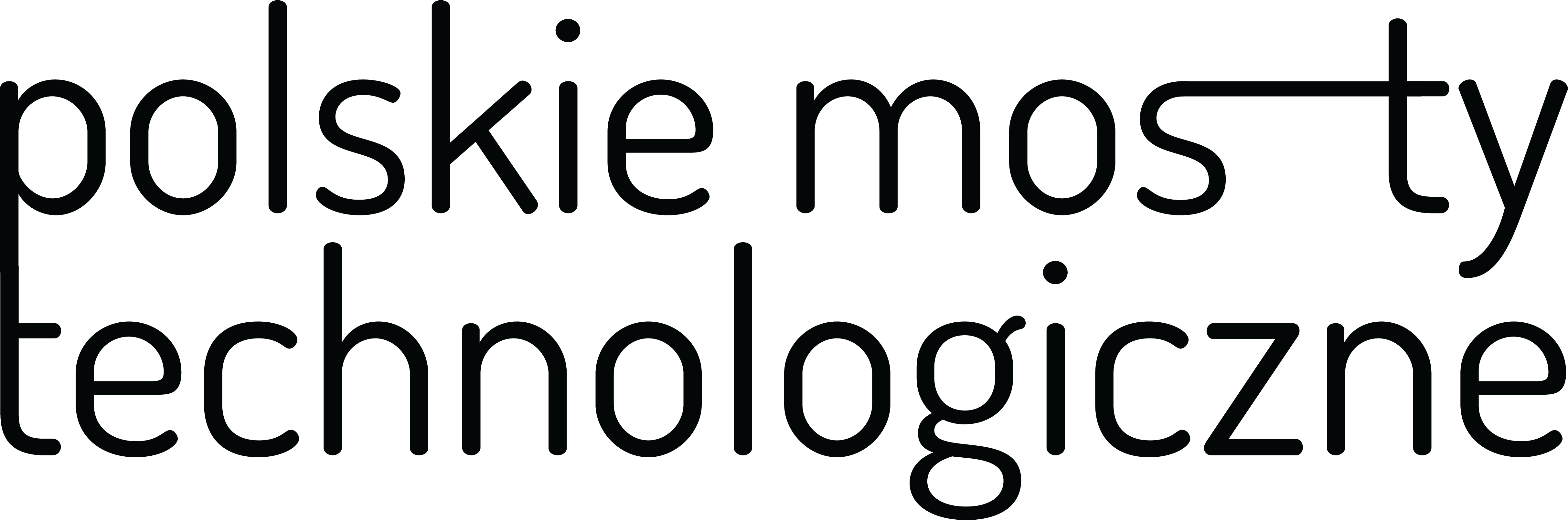 20 POZAUNIJNYCH RYNKÓW
WSPARCIE
USA, Kanada, Meksyk, Wietnam, Chiny, Japonia, ZEA, Kenia, Indie, Izrael, Australia, Rosja, Ukraina, Norwegia, Algieria, Egipt, RPA, Indonezja, Korea Płd., Singapur
Umiędzynarodowienie innowacyjnej oferty MŚP (produktu/usługi/technologii)
CEL
Forma: 	de minimis
Wysokość: do 200 tys. PLN
Podział: 	etap krajowy - bezgotówkowe wsparcie w postaci warsztatów, konsultacji z ekspertami, napisanej strategii ekspansji
etap zagraniczny – gotówka z przeznaczeniem m.in. na usługi doradcze, działania promocyjne, udział w konferencjach 

Stałe wsparcie przedstawicieli Centrali PAIH i ZBH w trakcie i po zakończeniu projektu
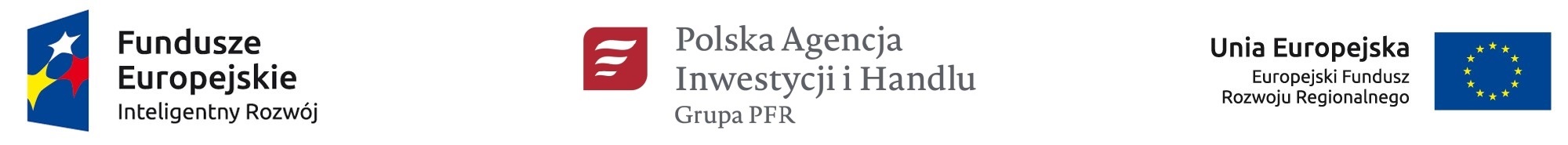 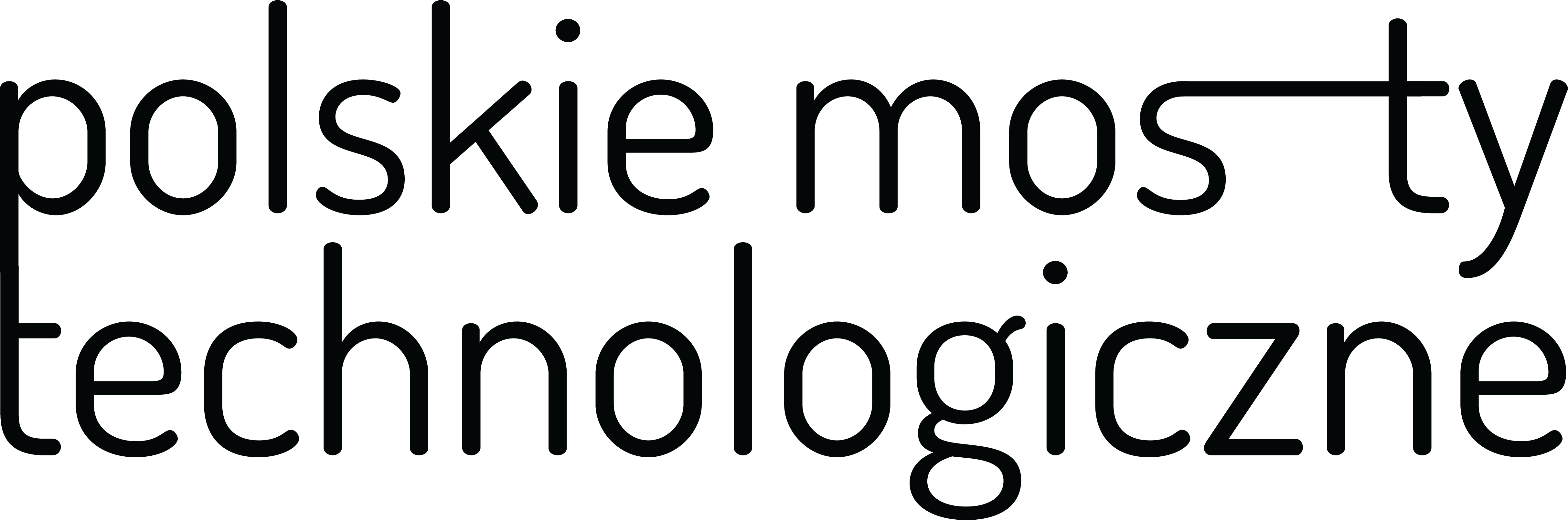 KOMPONENT KRAJOWY
KOMPONENT ZAGRANICZNY
NABÓR WNIOSKÓW  
+
OCENA
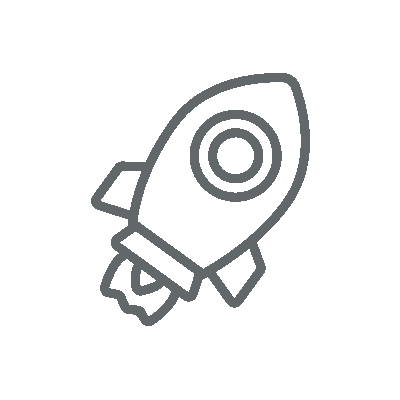 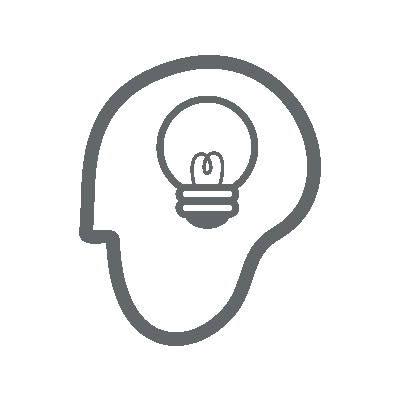 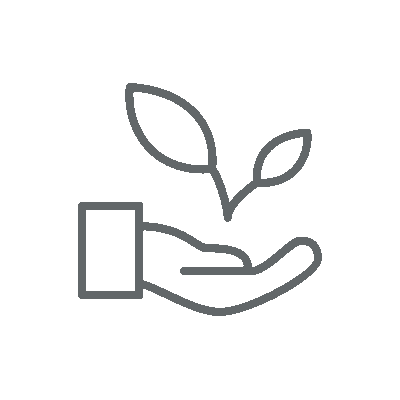 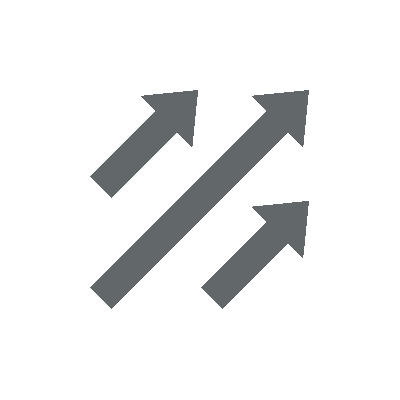 Etap I - warsztat
Seminarium
Etap II - konsultacje
wdrażanie strategii

wsparcie merytoryczne i operacyjne
 
indywidualne doradztwo ekspertów

spotkania B2B, B2C
seminarium przygotowawcze dotyczące wybranego rynku

budowanie strategii ekspansji

indywidualne doradztwo eksperta
promocja produktu, usługi, technologii
budowa relacji z partnerami biznesowymi na rynku docelowym
stałe wsparcie przedstawicieli Centrali PAIH i ZBH
założenia udziału w projekcie

wstępna analiza rynków docelowych

korzyści dla przedsiębiorców
Etap II - wdrażanie
9 miesięcy
Wsparcie Project Managera
Projekt współfinansowany z Europejskiego Funduszu Rozwoju Regionalnego w ramach Programu Operacyjnego Inteligentny Rozwój, Działanie 3.3. Poddziałanie 3.3.1.
Kryteria oceny formalnej
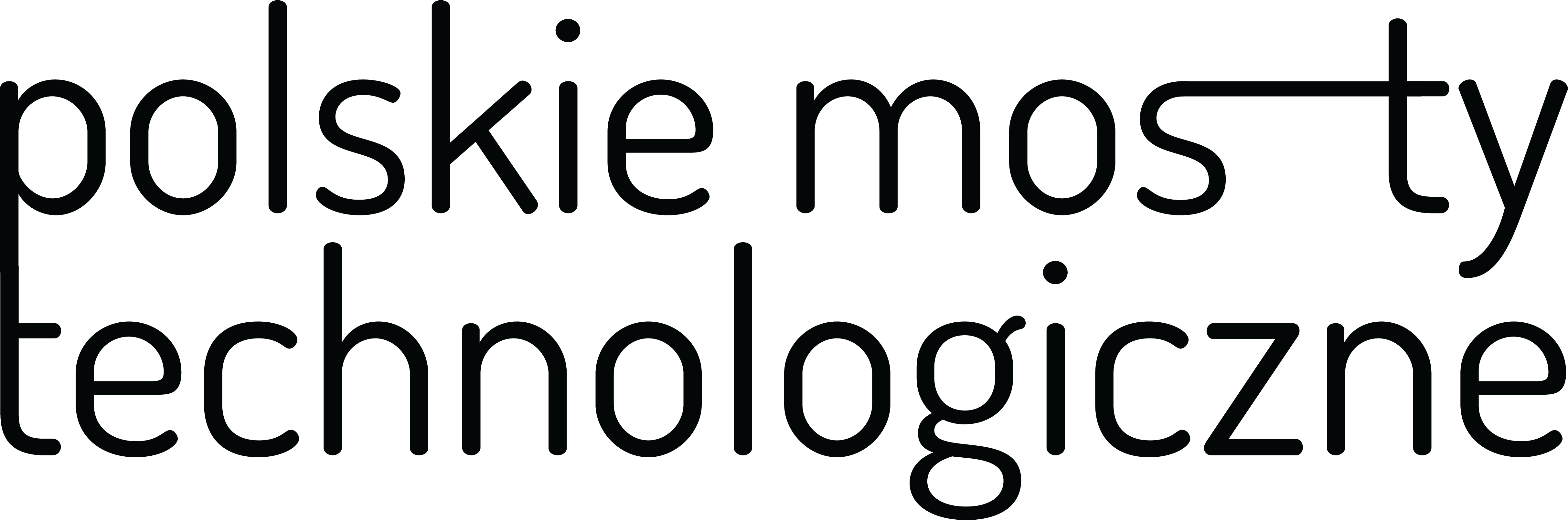 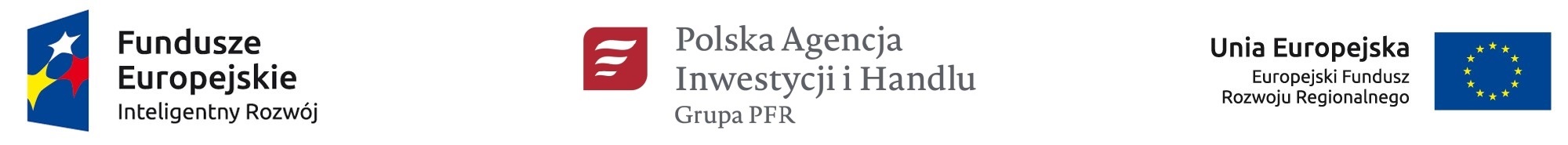 wnioskodawca jest mikro, małym lub średnim przedsiębiorcą
wnioskodawca ma siedzibę, a w przypadku przedsiębiorcy będącego osobą fizyczną wykonuje działalność na terytorium Rzeczypospolitej Polskiej
wobec wnioskodawcy nie ciąży  obowiązek zwrotu pomocy wynikający  z decyzji Komisji Europejskiej Wnioskodawca nie znajduje się w trudnej  sytuacji ekonomicznej 
wnioskodawca nie podlega wykluczeniu na mocy aktów prawa polskiego. 
przedsiębiorca kwalifikuje się do otrzymania pomocy de minimis zgodnie z przepisami rozporządzenia Komisji (WE) nr 1407/2013 z dnia 18 grudnia  2013 r. w sprawie stosowania art. 107 i 108 Traktatu o funkcjonowaniu Unii Europejskiej do pomocy de minimis
wnioskodawca nie pozostaje pod zarządem komisarycznym, nie znajduje się w toku likwidacji lub postępowania upadłościowego
projekt nie został rozpoczęty i nie będzie rozpoczęty wcześniej niż w dzień następujący po dniu złożenia niniejszego wniosku o powierzenie grantu
W ramach oceny formalnej
należy oczekiwać emaila:
z prośbą poprawienie wniosku*
z informacją o zakwalifikowaniu się do oceny merytorycznej I stopnia 


* Wnioskodawca ma 1 tydzień na poprawę
Kryteria oceny merytorycznej
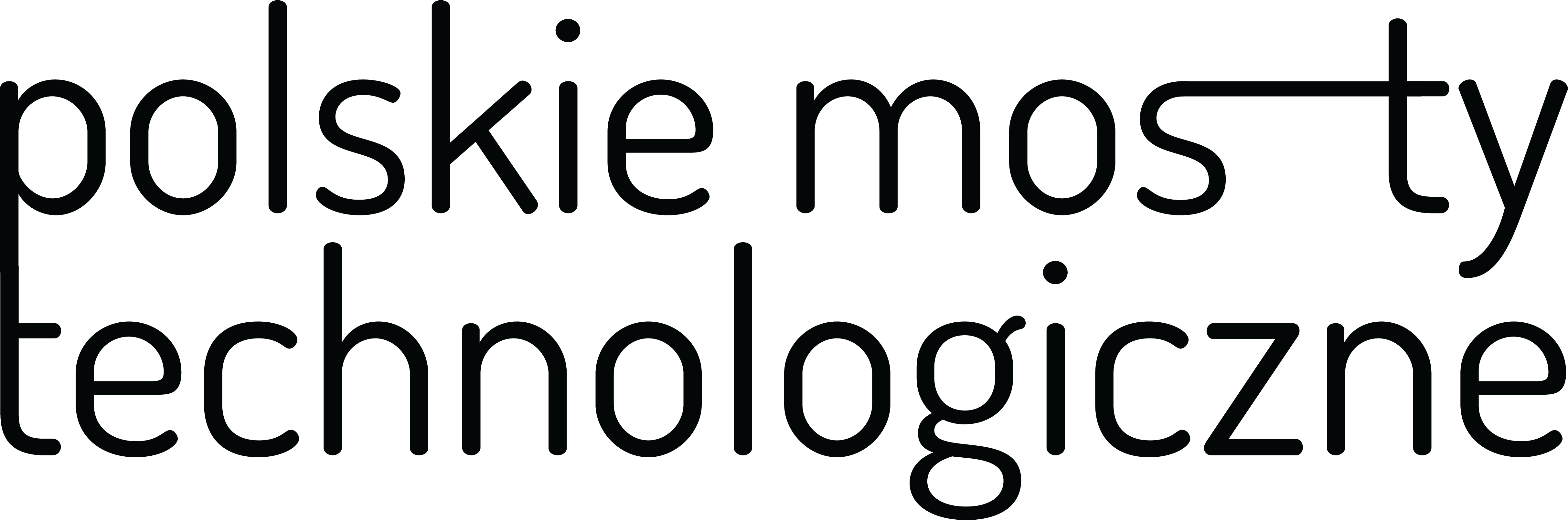 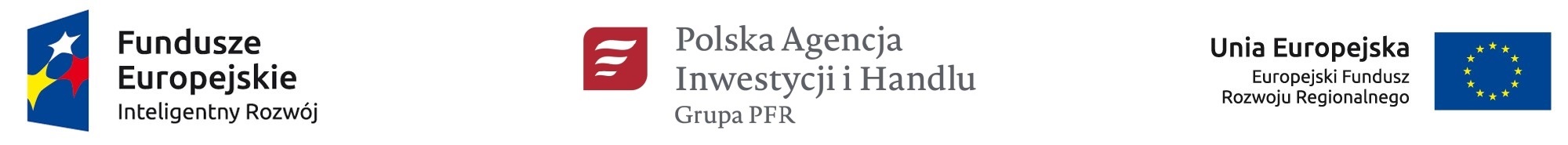 merytoryczna I stopnia
innowacyjność produktu/usługi/technologii – istotne ulepszenie (0-5)
potencjał wnioskodawcy w kontekście identyfikacji rynku docelowego (0-5)
konkurencyjność wnioskodawcy na rynku docelowym (0-5)
Krajowe Inteligentne Specjalizacje (0-2)

    merytoryczna II stopnia – panel ekspertów
Innowacyjność i potencjał (0-10)
Potencjalne korzyści z udziału w projekcie (0-5)
Umiejętność prezentacji produktu/usługi/technologii (0-3)
60% i więcej
Wydatki kwalifikowane etap zagraniczny
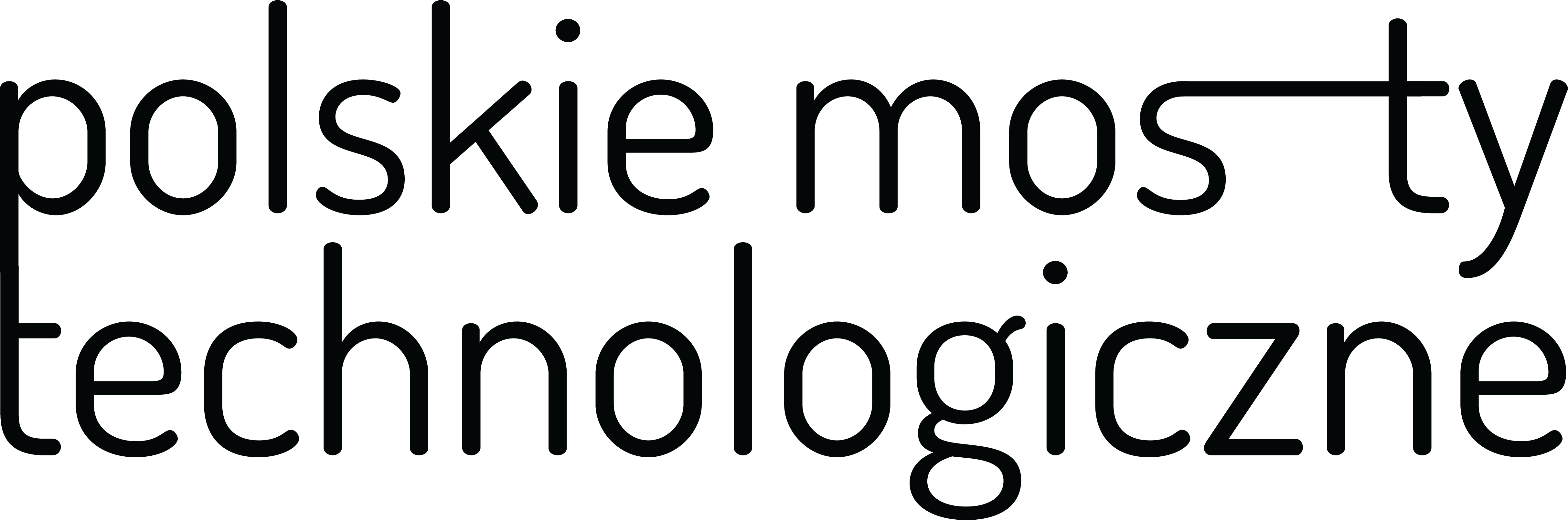 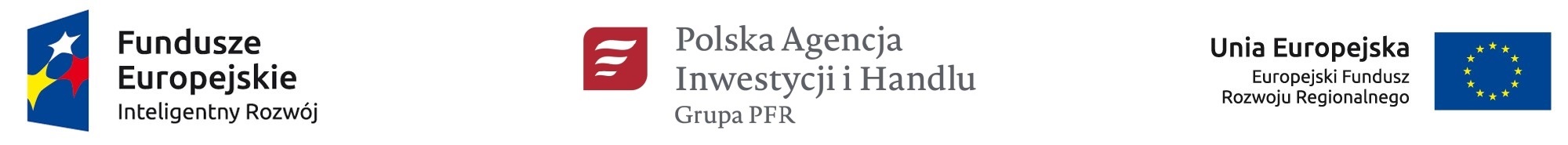 koszty doradztwa związane z 
przygotowaniem grantobiorcy i jego produktu/usługi/technologii do certyfikacji (m.in. audyt przedcertyfikacyjny, przygotowanie procedur, dokumentacji, opracowanie systemu zarządzania jakością, akredytacji, koncesji lub innego typu dokumentów i praw niezbędnych dla prowadzenia działalności gospodarczej i sprzedaży produktów/usług/technologii na docelowym rynku zagranicznym) z wyłączeniem kosztów administracyjnych na danym rynku, np. założenia lub przekształcenia spółki
wzornictwa opakowań, projektowania katalogów i opisów technicznych produktów, projektowania logotypów i marek produktowych, 
weryfikacją prawną i techniczną dokumentów niezbędnych dla przyszłego wprowadzenia produktu/usługi/technologii na nowy rynek, 
uzyskaniem ochrony własności intelektualnej za granicą odnoszących się do produktów/usług/technologii przeznaczonych do sprzedaży na rynkach zagranicznych, 
zakupem wartości niematerialnych i prawnych, 
koszty tłumaczeń przygotowanych strategii ekspansji oraz innych dokumentów, 
koszty związane z uczestnictwem m.in. w konferencjach branżowych, imprezach targowo wystawienniczych i programach dot. internacjonalizacji, (w  tym:  zakup powierzchni  wystawienniczej,  zabudowa,  wpis  do  katalogu,  bilety  dla  uczestników, pakiety  uczestnictwa,  spedycja  eksponatów) nieprzekraczające  30% wartości grantu w formie gotówkowej
koszty związane z działaniami promocyjno - informacyjnymi, m.in. stworzeniem obcojęzycznej strony internetowej oraz publikacjami prasowymi, nieprzekraczające 10% wartości zaliczki.
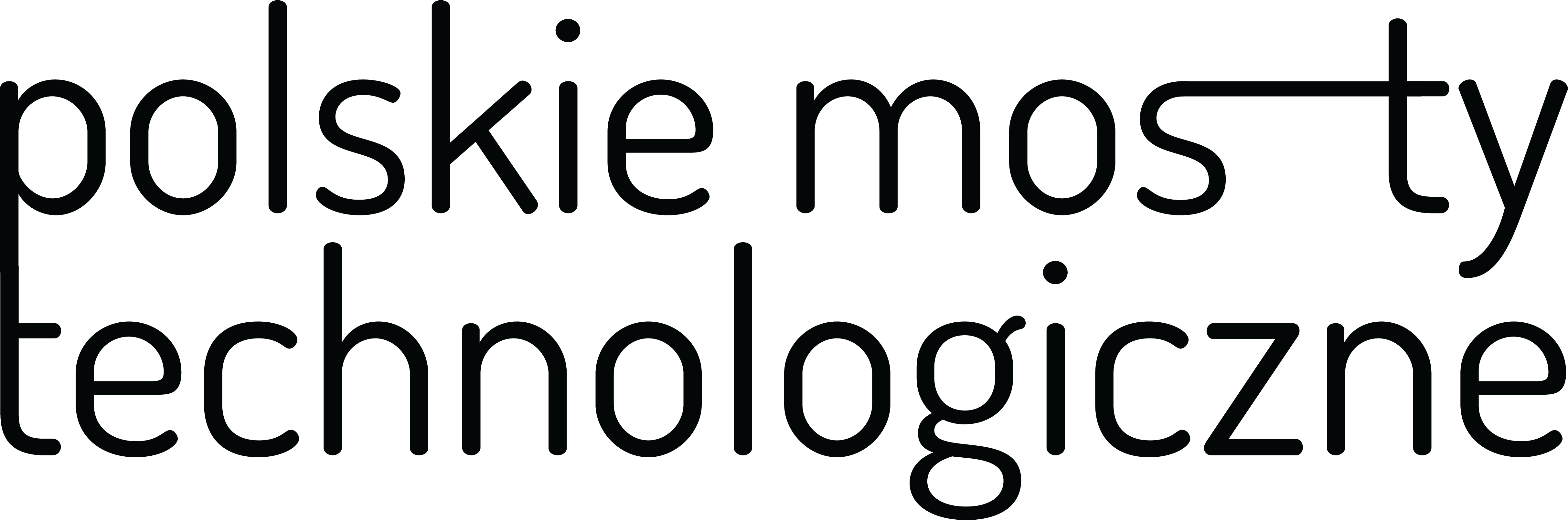 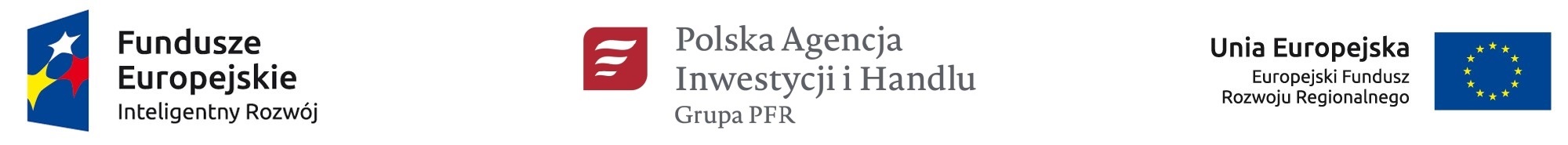 Rynki w 2019
PLANOWANE TERMINY NABORÓW
RYNKI DOCELOWE
21 luty
Australia, Indie, Izrael
kwiecień
Norwegia, Rosja, Ukraina
czerwiec
Algieria, Egipt, RPA
Indonezja, Korea, Singapur
sierpień
Wszystkich zainteresowanych zapraszamy do kontaktu pmt@paih.gov.pl i na stronę https://pmt.trade.gov.pl/pl/
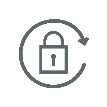 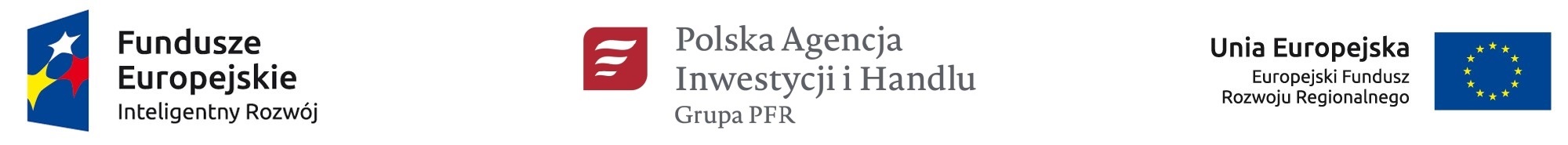 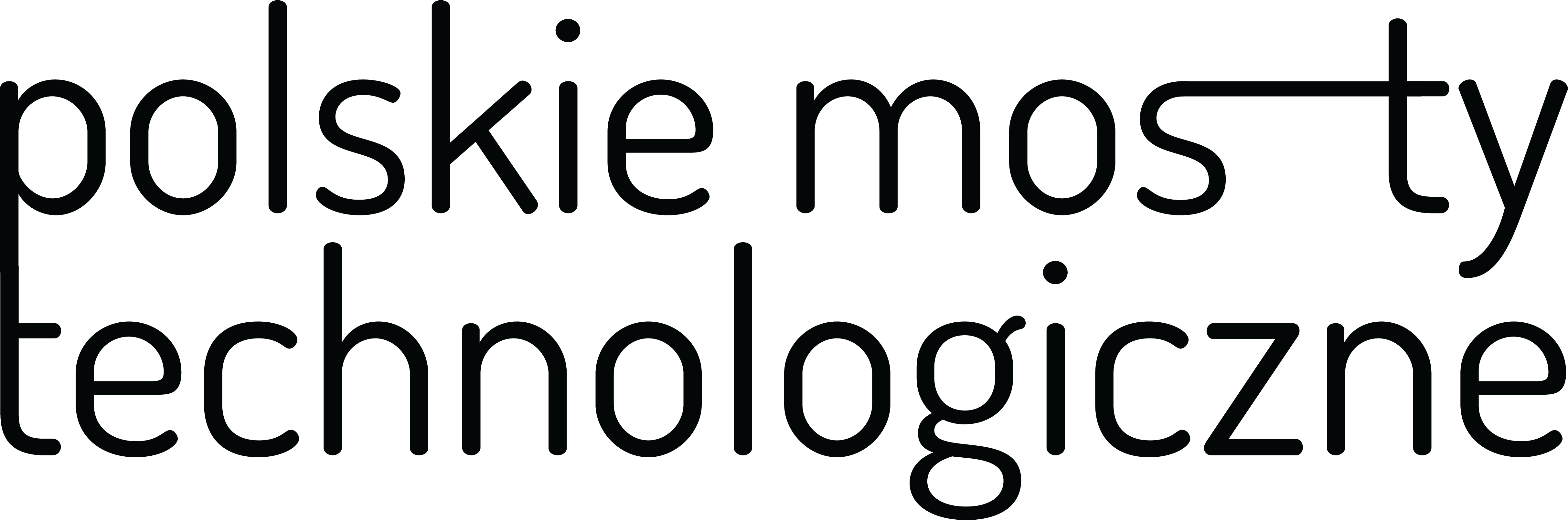 Wzrost potencjału i poziomu umiędzynarodowienia
Analizy rynkowe
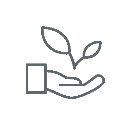 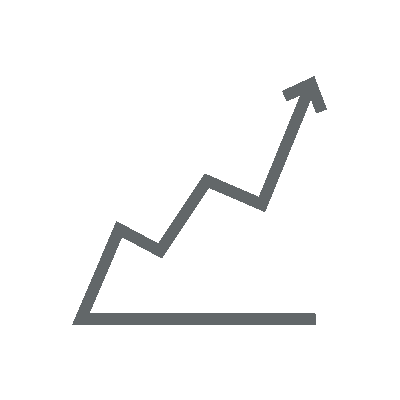 Wsparcie operacyjne i merytoryczne
Dostęp do wykwalifikowanych ekspertów w kraju i za granicą
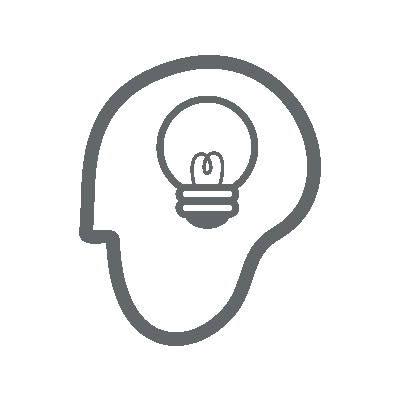 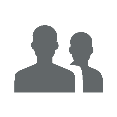 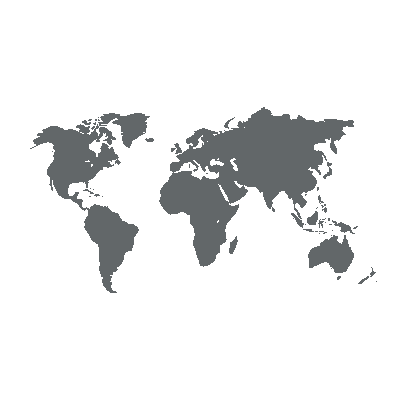 Plan ekspansji
Sieć kontaktów biznesowych
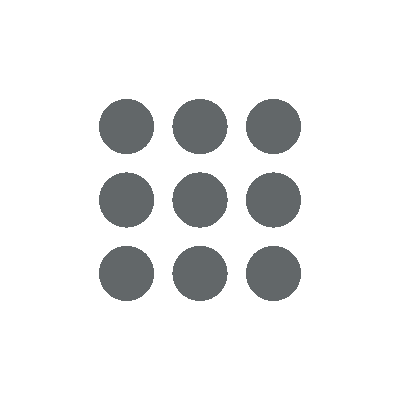